Sports clothing and Equipment
What do you know?
Chat with the person next to you and come up with as many different ideas for sports clothing and equipment as you can. 
What categories do we need to consider?
Clothing
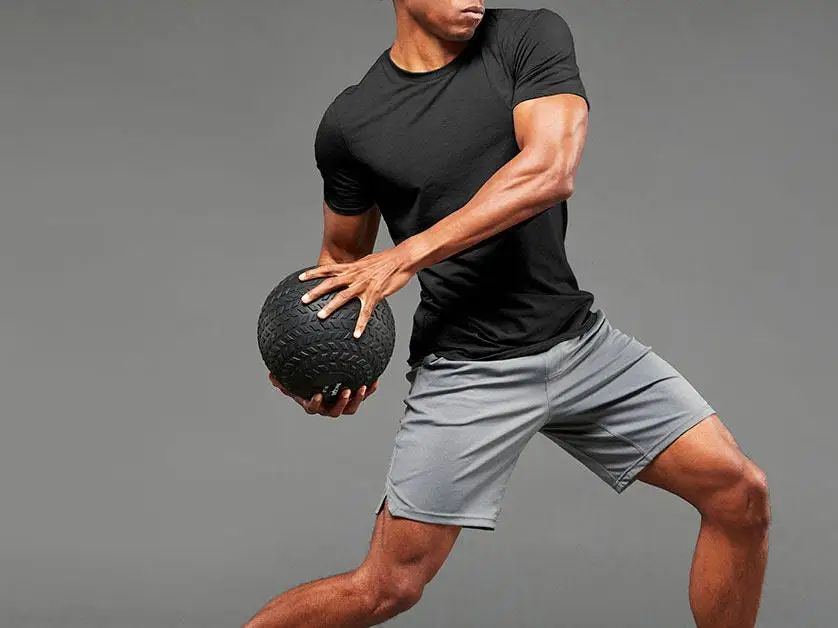 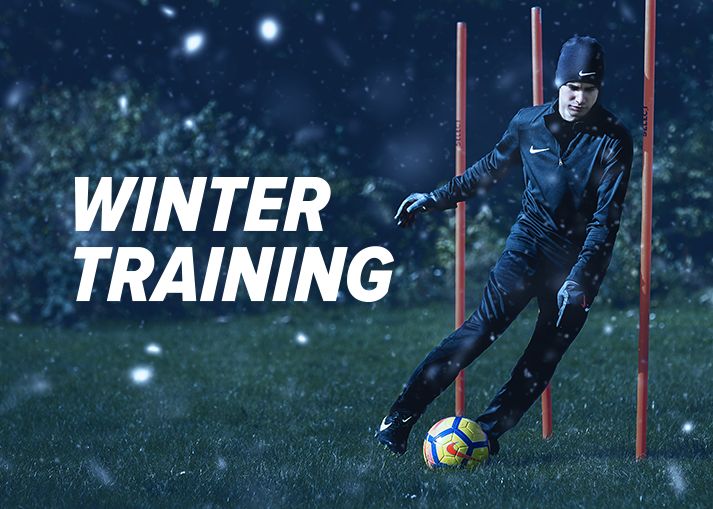 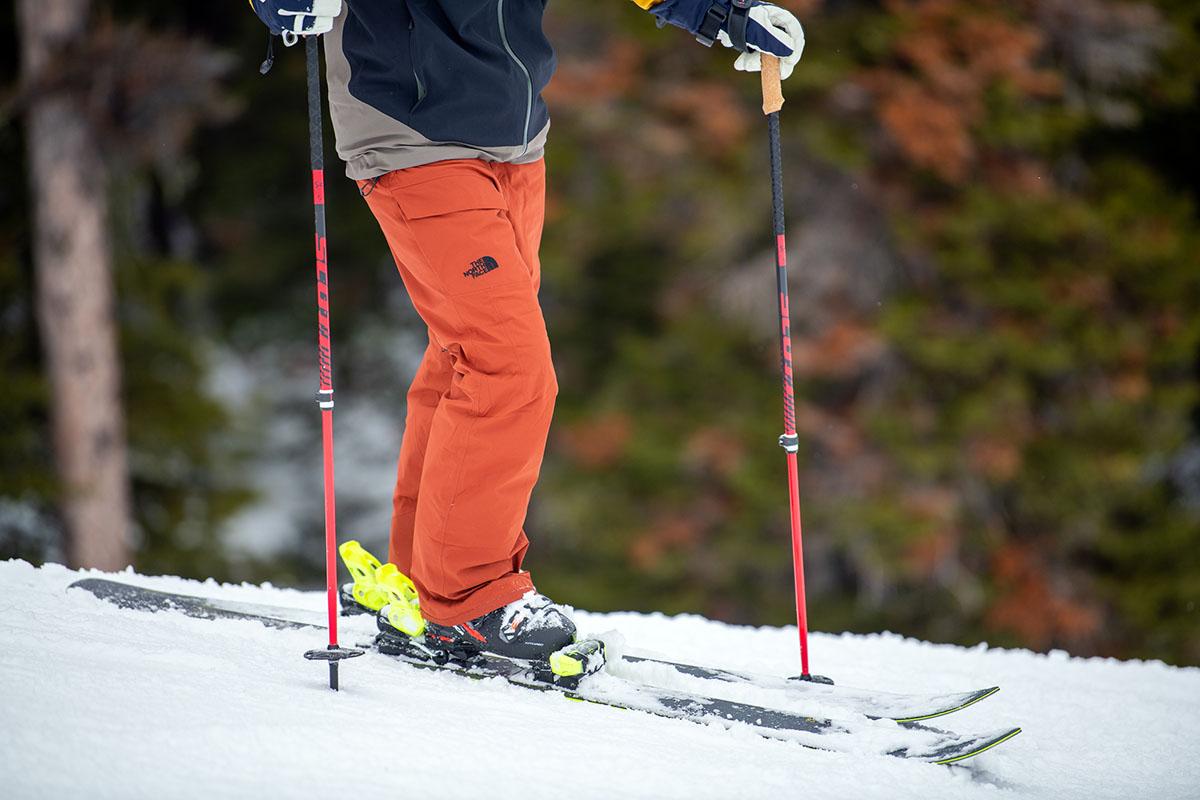 Sports kit (e.g. shorts, t-shirt – stretchy material that doesn’t rip easily)

Waterproof clothing (e.g. Rain coats, waterproof ski trousers)

Training clothing (e.g. Bibs – so you know which team the players are on).
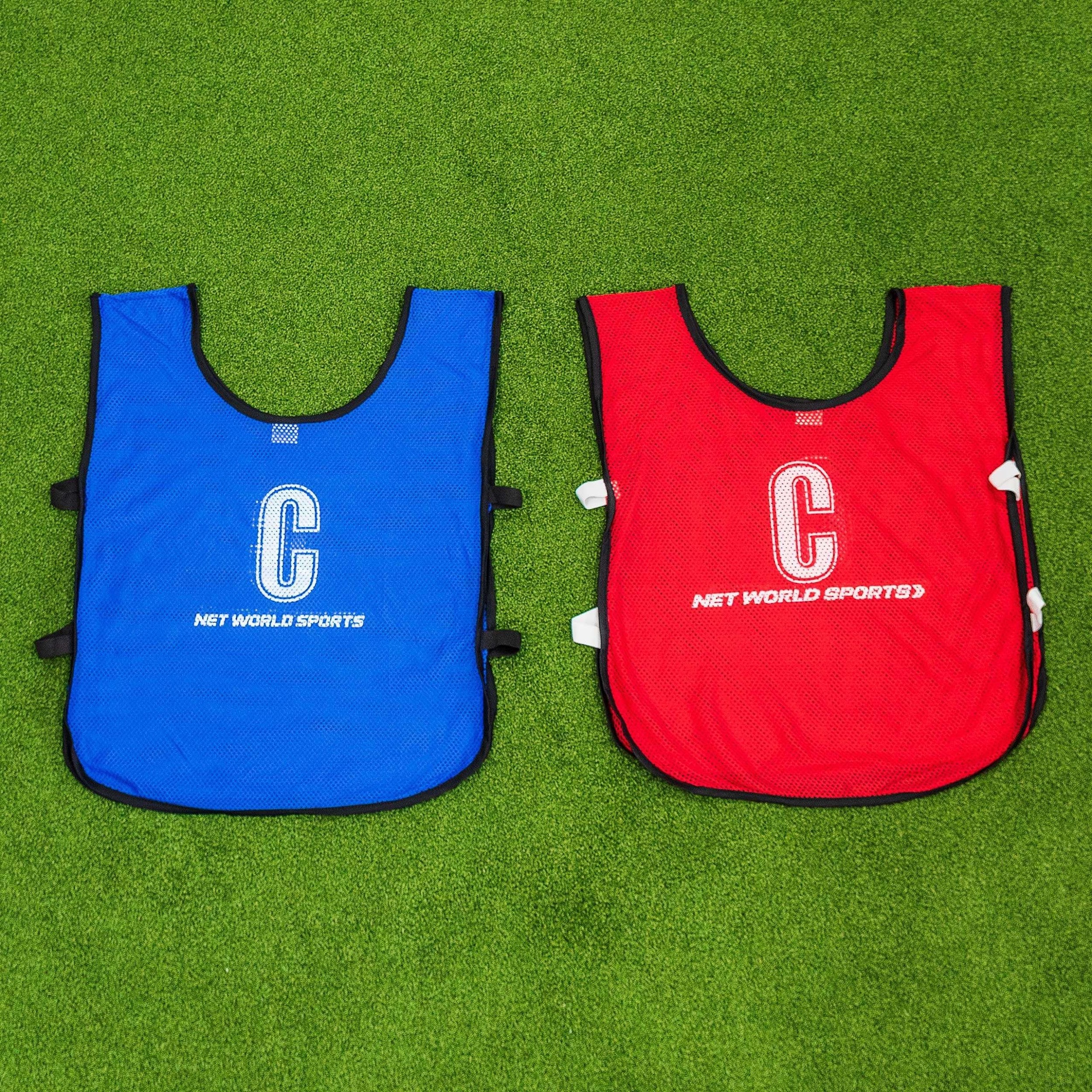 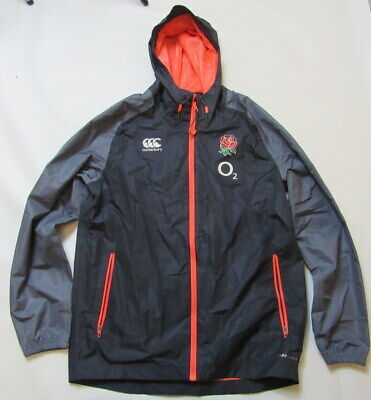 Footwear
Trainers (e.g. Running trainers – comfortable and lightweight)

Studded boots
Rugby rounded studs
Football grass studs
Football moulded blades for artificial surfaces or dry ground

Sport specific footwear (e.g. rock climbing shoes – extra grip, pointed toes)
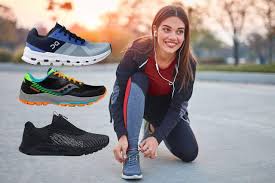 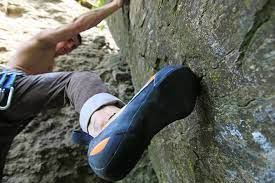 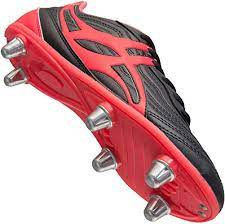 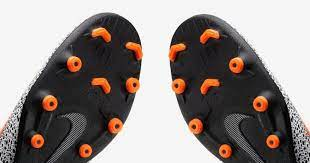 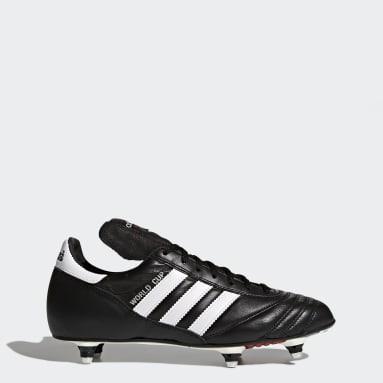 Sport-specific equipment
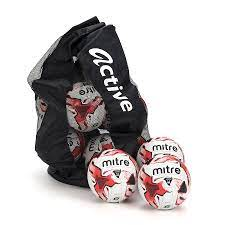 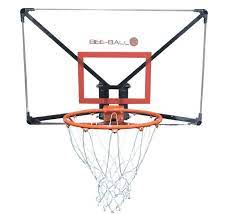 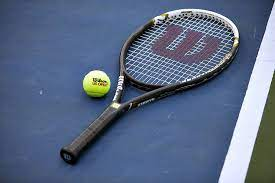 Scoring equipment
(e.g. goalposts, basketball nets)





Fitness training equipment
(e.g. dumbbells, skipping rope).
Participation equipment (e.g. balls, rackets, golf clubs)



Travel-related equipment (e.g. kayak, bike/cycling)
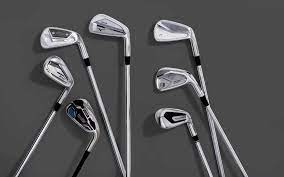 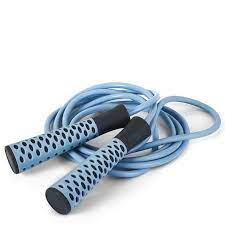 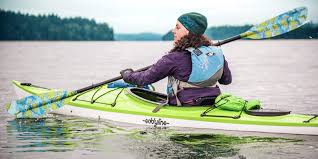 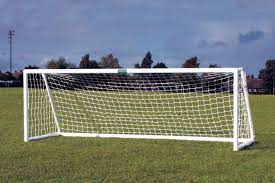 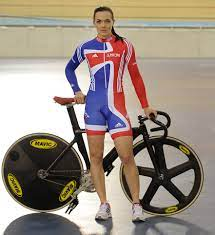 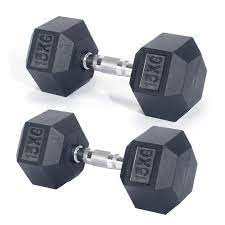 Protection and safety equipment
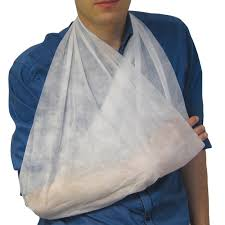 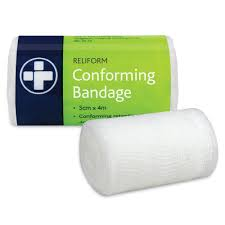 Head protection  (Cricket helmet, boxing head-guard)

Mouth protection  (Gum-shield for Rugby/Boxing)

Eye protection  (Ski goggles)

Body protection (American football, Cricket pads)
Floatation devices (For swimming)
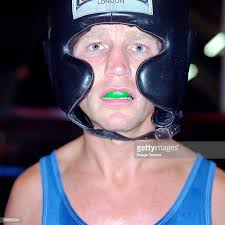 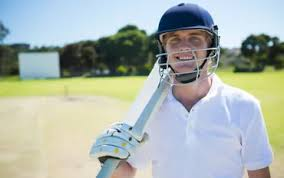 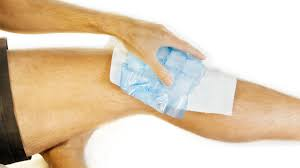 First aid equipment
Ice packs
Bandages
Defibrillator
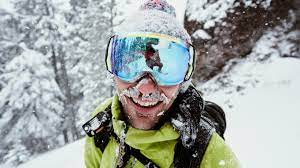 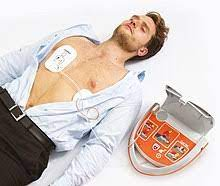 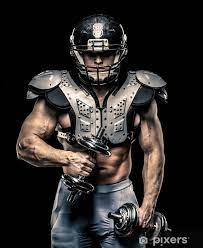 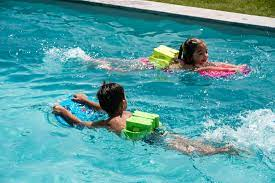 Equipment for people with disabilities or assistive technology
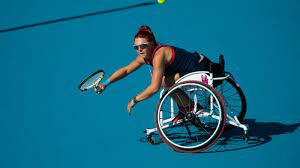 Wheelchairs
e.g. Adapted wheelchair for wheelchair Tennis/Basketball/Rugby.

Slanted wheels for better balance/to stop it from tipping over.
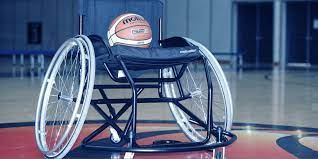 Facilities
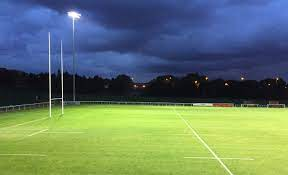 Outdoor facilities
Outdoor pitches
Climbing walls
Artificial snow domes.
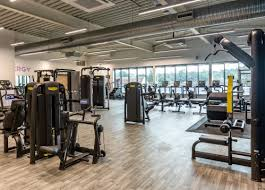 Indoor facilities
Sports halls
Gyms
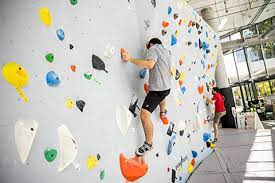 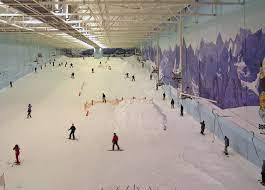 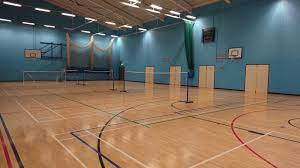 Officiating equipment
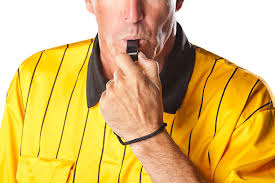 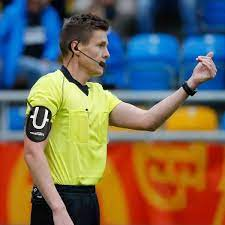 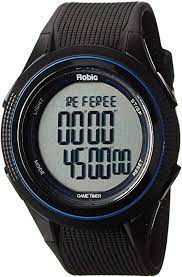 Whistle
Microphone
Earpiece
Watch
Cards
Flags
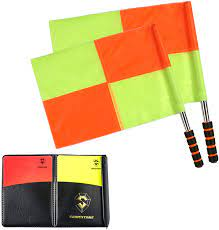 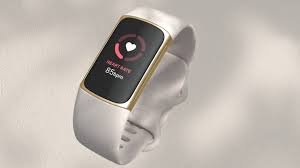 Performance analysis
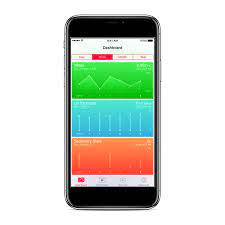 Smart watches
Heart rate monitors
Applications (fitness tracking, e.g. Strava)
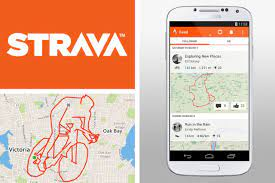 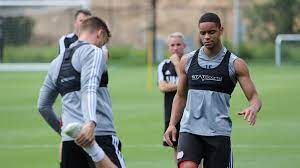